Удивительный лист Мёбиуса
.
   Презентация к занятию математического кружка учителя математики МКОУ «СОШ с. Петропавловка» Кутищевой Нины Семёновны
1
Предисловие
Многие знают, что такое лента (лист) Мёбиуса. 
   Тем, кто ещё не знаком с удивительным листом, который  относится к «математическим неожиданностям», я предлагаю вместе  провести исследование и окунуться в светлое чувство познания.
2
Таинственный  и  знаменитый  лист Мёбиуса (иногда  говорят : лента  Мёбиуса)  придумал  в 1858г. немецкий  геометр  Август Фердинанд Мёбиус (1790-1868),  ученик «короля  математиков» Гаусса.  Мёбиус  был  первоначально  астрономом,  как Гаусс  и  многие  другие  из  тех,  кому  математика  обязана  своим  развитием.  В  те  времена  занятия  математикой  не  встречали  поддержки,  а  астрономия  давала  достаточно  денег,  чтобы  не  думать  о  них,   и  оставляла  время  для  собственных  размышлений.  И  Мёбиус  стал  одним  из  крупнейших геометров  Х1Х  в.  В  возрасте  68 лет  ему удалось  сделать  открытие  поразительной  красоты.  Это  открытие  односторонних  поверхностей,  одна  из  которых – лист  Мёбиуса.
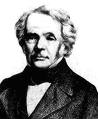 3
Лист Мёбиуса – один из объектов области математики под названием «топология» (по-другому – «геометрия положений»). Удивительные свойства листа Мёбиуса – он имеет один край, одну сторону, – не связаны с его положением в пространстве, с понятиями расстояния, угла и тем не менее имеют вполне геометрический характер. Изучением таких свойств занимается топология. В евклидовом пространстве существуют два типа полос Мёбиуса в зависимости от направления закручивания: правые и левые.
4
Легенда
Рассказывают, что открыть свой «лист» Мёбиусу помогла служанка, сшившая однажды неправильно концы ленты.
5
Увлекательное исследование
Запаситесь несколькими листами обычной белой бумаги, клеем и ножницами.

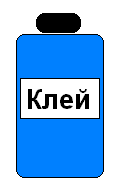 6
Берем бумажную ленту АВСD. Прикладываем ее концы АВ и СD друг к другу и склеиваем. Но не как попало, а так, чтобы точка А совпала с точкой D, а точка B с точкой С.
В
С
А
D
7
Получим такое перекрученное кольцо
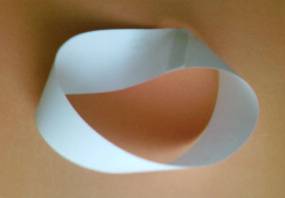 8
?
Зададимся вопросом: 
    сколько сторон у этого куска бумаги? Две, как 
    у любого другого? А ничего подобного. У него ОДНА сторона. Не верите? Хотите – проверьте: попробуйте закрасить это кольцо с одной стороны.
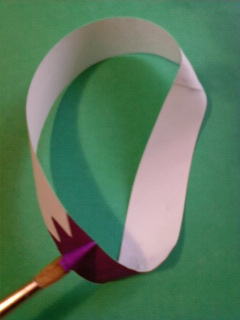 9
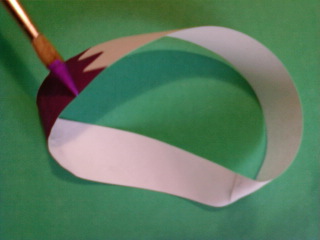 Красим, не отрываемся, на другую сторону не переходим. Красим... Закрасили? А где же вторая, чистая сторона? Нету? Ну то-то.
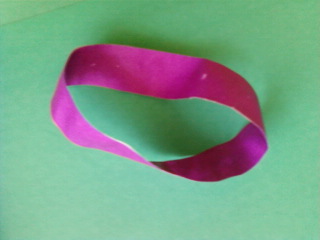 10
?
Теперь второй вопрос. 


     Что будет, если разрезать обычный лист бумаги? 
     Конечно же, два обычных листа бумаги. Точнее, две половинки листа.

     А что случится, если разрезать вдоль посередине это кольцо (это и есть лист Мёбиуса, или лента Мёбиуса) по всей длине? Два кольца половинной ширины? А ничего подобного. А что? Не скажу. Разрежьте сами.
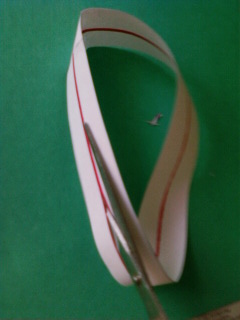 11
А вот что получилось у меня
Лента перекручена два раза.
12
Теперь сделайте новый лист Мёбиуса и скажите, что будет, если разрезать его вдоль, но не посередине, а ближе к одному краю? 
    То же самое? А ничего подобного!
?
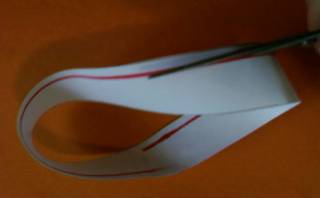 13
А вот что получилось у меня
14
?
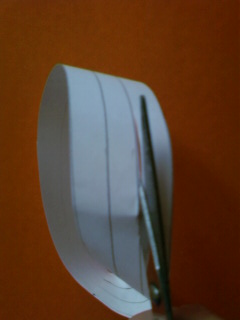 А если на три части?

   Три ленты? А ничего подобного!
15
Получим  два  сцепленных  кольца.  Одно  из  них  вдвое   длиннее  исходного  и  перекручено  два  раза. Второе-  лист  Мёбиуса,  ширина  которого  втрое  меньше,  чем  у  исходного.
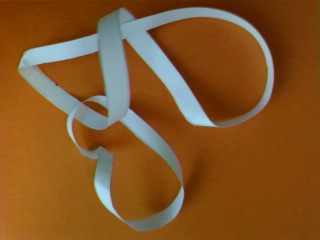 16
Человечек - перевертыш.
      Вырежьте  бумажного  человечка  и  отправьте  его  вдоль  пунктира,  идущего  посередине  листа  Мёбиуса.
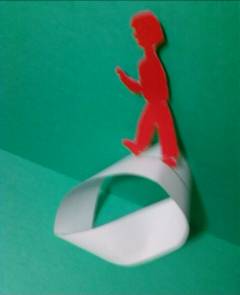 17
Он  вернулся к  месту  старта.  Но  в  каком  виде! В  перевернутом! 

    А   чтобы  он  вернулся  к  старту  в нормальном  положении,  ему    нужно  совершить  ещё  одно «круголистное »    путешествие. 
      Проверьте!
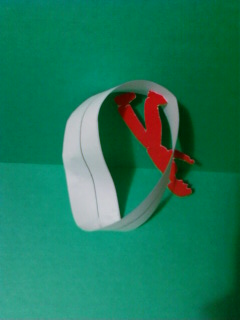 18
Исследуйте дальше эту поразительную
   (и тем не менее совершенно реальную) одностороннюю поверхность, и вы получите море удовольствия. Это очень успокаивает расстроенные трудными уроками нервы, уверяю вас. 

Что может быть полезнее Чистого Знания?
19
Вывод
Лист Мёбиуса – удивительный феномен. Его можно исследовать до бесконечности, мы рассмотрели лишь некоторые его свойства. Надеюсь, что я вас заинтересовала и вы продолжите исследования этого непредсказуемого листа.
20
Используемая литература: 
Внеклассная работа по математике В.А.Гусев, А.И.Орлов, А.Л.Розенталь. 
Математический  цветник Ю.А.Данилова.
Краткий очерк истории математики.  Д. Я. Стройк. Перевод с немецкого и дополнения И.Б.ПОГРЕБЫССКОГО. 
              Ресурсы:
http://slovari.yandex.ru/dict/bse/article/00046/48100.htm
http://ru.wikipedia.org/wiki/%D0%9B%D0%B8%D1%81%D1%82_%D0%9C%D1%91%D0%B1%D0%B8%D1%83%D1%81%D0%B0
http://www.genon.ru/GetAnswer.aspx?qid=e2ab6eb5-5fb6-4fc6-b1a4-6ee7961a0dc1
www.vokrugsveta.ru
http://shkolazhizni.ru/archive/0/n-13219/
http://www.univer.omsk.su/omsk/Edu/Math/mmebius.htm
21